Творческий проект
Настольный светильник
Выполнил:  
Петренко Константин
ученик 6а класса
МБОУ СОШ №1
с.В-Надеждинское
Руководитель: учитель технологии А.П.Герасименко
Технологический план проекта
Обоснование возникшей проблемы и потребности.  
Определение конкретной задачи и ее формулировка.
Выявление основных параметров и ограничений.
Исследование основных параметров и ограничений.
Разработка идей и вариантов.
Выбор оптимального варианта и анализ идей
Выбор материала, инструментов, приспособлений, оборудования.
Техника безопасности  при работе над проектом.
Технологическаяческая карта.
Экономическое обосновании.
Контроль качества, коррекция, испытание.
Самооценка.
Экологическое обоснование.
Реклама.
Обоснование возникшей проблемы и потребности
Все мы часто встаем  ночью. И у многих возникает проблема плохого освещения. Решить эту проблему поможет сделанный  мною светильник из CD дисков. Часто замечал, что в ночное время включенный свет сильно слепит глаза. Подобные светильники можно приобрести и в магазине стоимостью около 500рублей (для меня неожиданно дороговато).  Реализация  с питанием от сети 220В  - вполне реально . Изделие не требует дополнительных переходников и блоков питания, гораздо и эстетически и энергетически более эффективно, особенно, если оно сделано своими руками.
Определение конкретной задачи
Когда я обосновывал возникшую проблему 
и потребность, то сразу понял: 
-моя задача изготовить настольный светильник
Выявление основных требований к изделию:
-светильник  должен  быть:
 красивым
 удобным
 практичным, сочетаться с интерьером  комнаты 
 качественным
 экологически- чистым
 недорогим
Исследование и развитие идеи
Я хотел рассмотреть несколько вариантов светильника и выбрать оптимальные варианты для моего проекта. Посмотрев несколько сайтов, у меня возникло несколько идей..
Из старых компакт -дисков и даже их коробок можно сделать оригинальные вещицы.
Идея этого светильника  в том, чтобы корпусные детали сделать из отходов или устаревших частей компьютера, коих становиться вокруг все больше и больше, благодаря все ускоряющемуся техническому прогрессу.
Банк идей
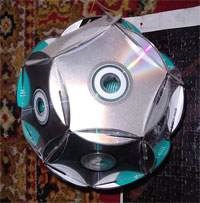 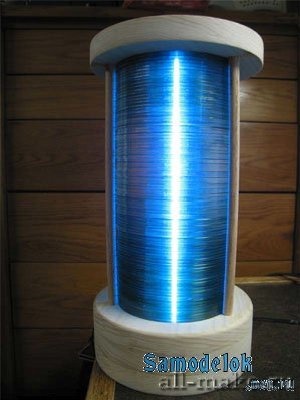 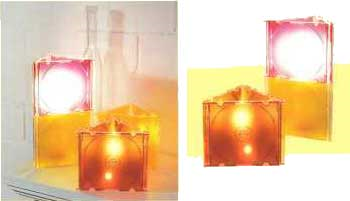 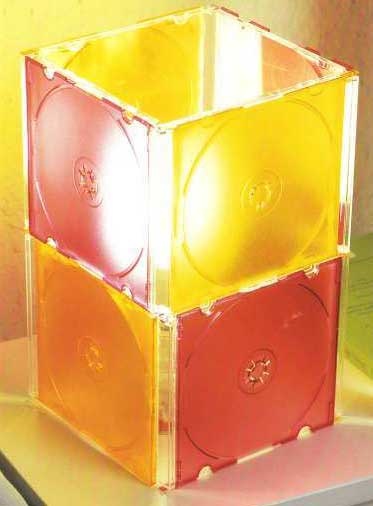 Эскизная проработка базового варианта
Материалы и инструменты
СD диски
Скотч
Двухсторонняя клейкая лента
Светодиодный фонарик
Правила безопасности во время работы
Данный вариант абсолютно безопасен в изготовлении ,разве что отрезая ножницами скотч необходимо быть осторожным
Технологическая карта
Экономическое обоснование
.
Стоимость проекта небольшая, так как в основном используются материалы, бывшие в употреблении.
Данное изделие привлекает не только своей оригинальностью, средней сложностью выполнения, но и экономичностью. Можно с уверенностью сказать, что такого сувенира или подарка приобрести просто невозможно.
Контроль качества коррекция, испытания
Работу выполнял под руководством старшего брата , при необходимости он давал советы. После того, как светильник был готов, подсоединили без проблем. Светильник работает идеально.
Универсальность моего проекта заключается в том, что его можно использовать по прямому назначению - как светильник, и как украшение интерьера комнаты. 
    Экономичность6:  Стоимость проекта небольшая, так как в основном используются материалы, бывшие в употреблении. 
    Конструктивность:  необходимо учитывать при изготовлении, он красив, удобен и прочен.
    Экологичность:  При изготовлении изделия использовалась безопасная технология и бывшие в употреблении материалы. 
    Технология изготовления довольно проста. Все операции делаются вручную.
Самооценка
Светильник получился на славу. Светит очень хорошо и выглядит красиво. Во многом помогли советы учителя. В ходе работы я узнал много интересного. Я доволен работой.
Отрицательные стороны проекта


Могут быть проблемы, связанные с габаритными размерами изделия;
Возможны проблемы в процессе изготовления, так как используются инструменты с режущими или колющими элементами;
Технология изготовления требует постоянного внимания и аккуратности.
Положительные стороны проекта
Цель достигнута;
Материалы доступны;
Технология изготовления посильна;
Изделие стоит гораздо дешевле, чем на рынке или в магазине;
Полученный опыт при его изготовления пригодится в будущем;
Форму и оригинальность проекта я разработал сам;
Работает в спящем режиме
Не требуется инструкция по применению.
Реклама
У вас накопилось много старых и бесполезных дисков? Создают бардак в комнате? Не спешите выбрасывать их в мусорку! Из старых дисков можно изготовить оригинальный, самодельный светильник из дисков! И не только!!!
Если вам понравился мой светильник, обращаться по адресу: с.Вольно-Надеждинское , ул Северная д.3
 Петренко Константин.
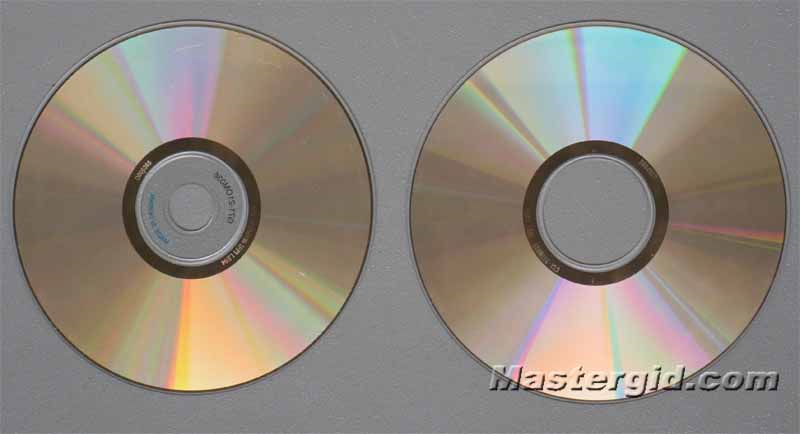 Спасибо за внимание!!!